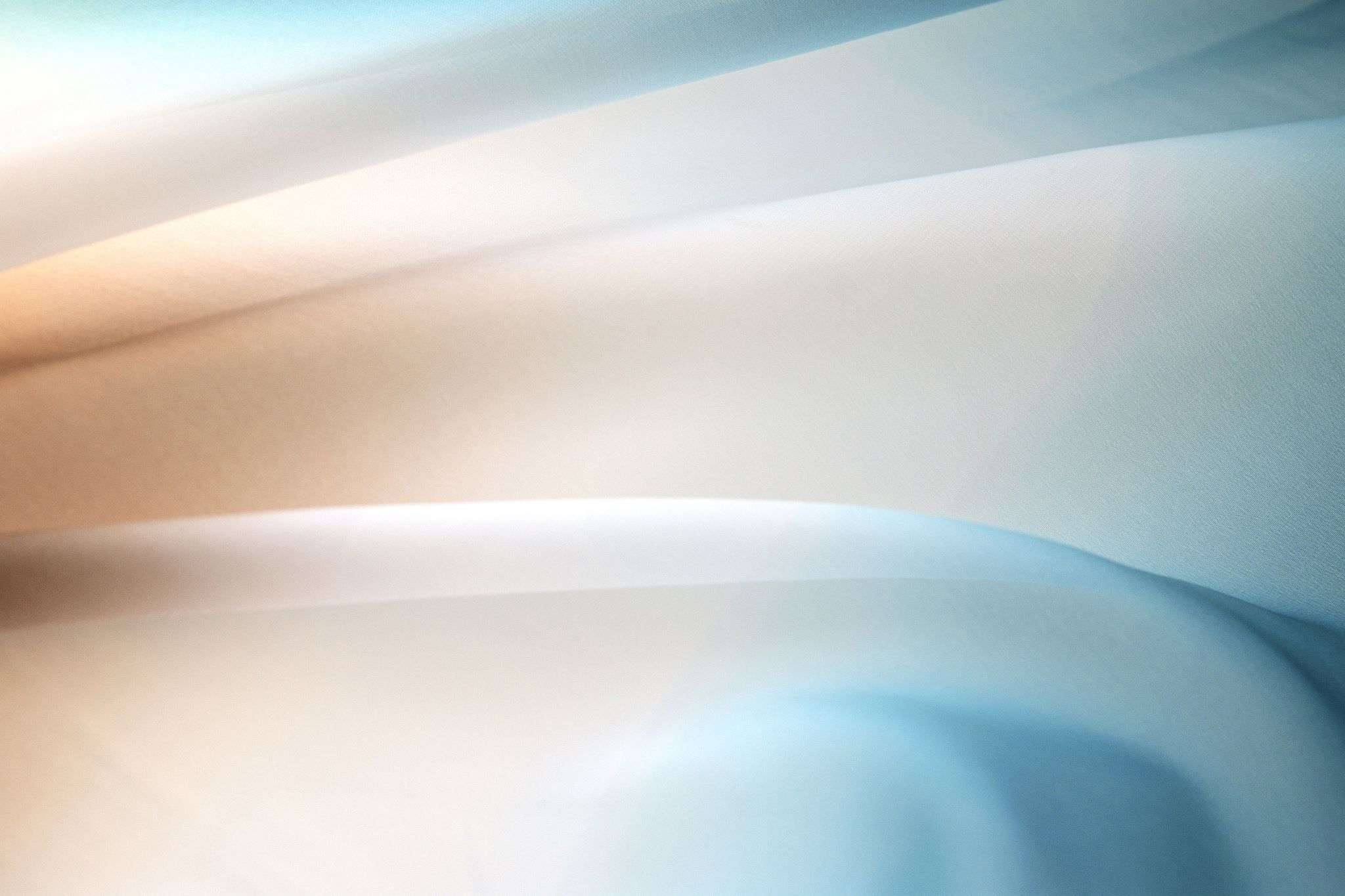 關切？洩密案例宣導！
臺南市政府政風處製作

                                                                    
                                                                    臺南市政府水利局政風室
是我啦，
最近過得好嗎?
案例說明
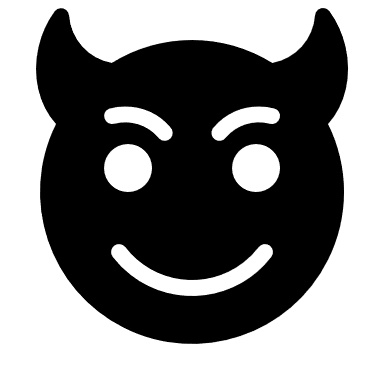 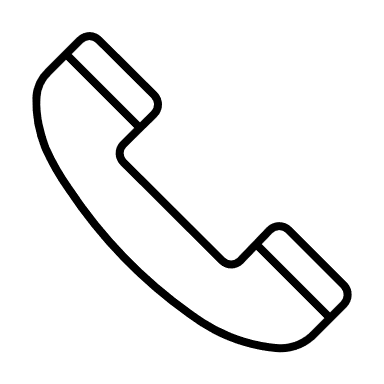 甲男係一位奉公守法的公務員，有天，早前已調任他機關的老同事乙男突然聯繫，一番熱絡敘舊後，乙男提起有個認識的民眾的申請案應該是甲男承辦的，詢問案件進度如何了？
甲男未多想即將案件辦理進度告知，孰料乙男以此資訊向該民眾宣稱自己有後門可以走，向民眾索取不正當報酬，爾後，該民眾越想越氣，怒向政風單位檢舉乙男向其索賄，甲男亦因洩漏權管機密遭機關究責。
Q.
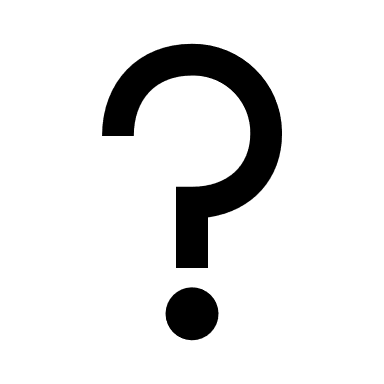 如有非當事人，就涉及機關業務具體事項（如前揭案例之案件辦理進度）進行詢問，請問應如何處置？
A.
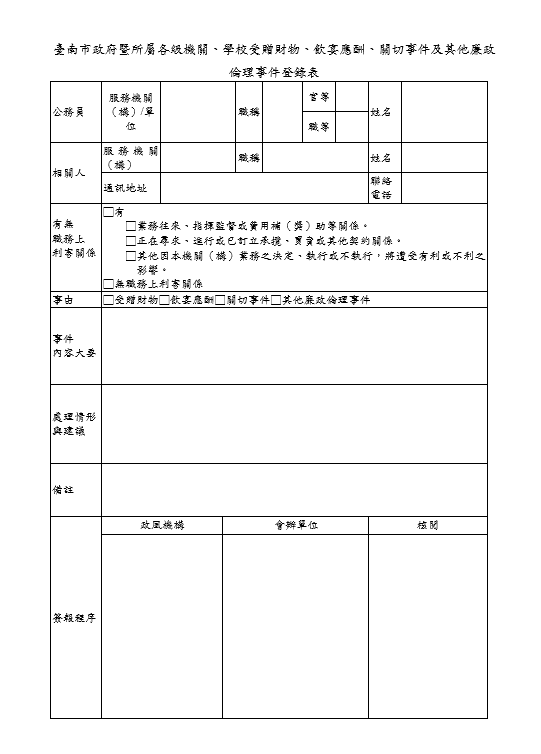 登錄表
感謝觀看